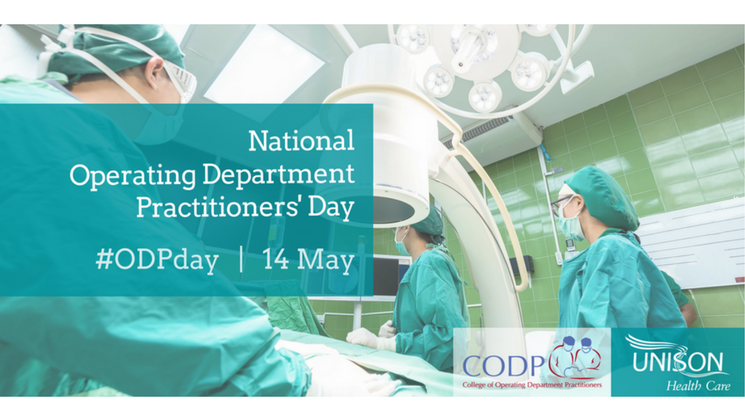 Celebrating ODPs
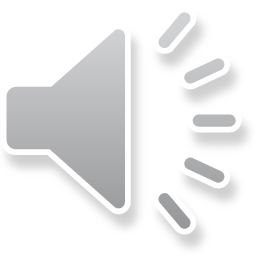 Thank you for all you have done... and for all you are doing
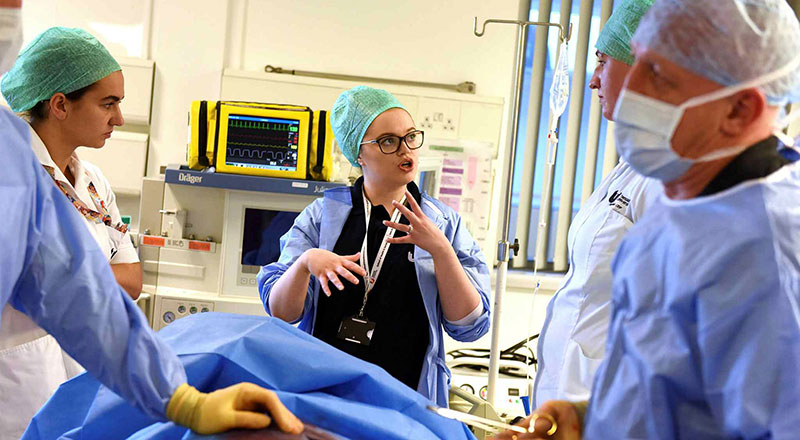 Thank you for all 
you have done 
and are doing
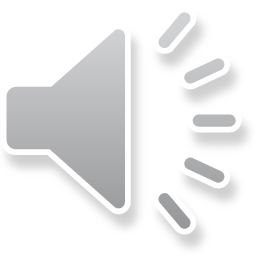 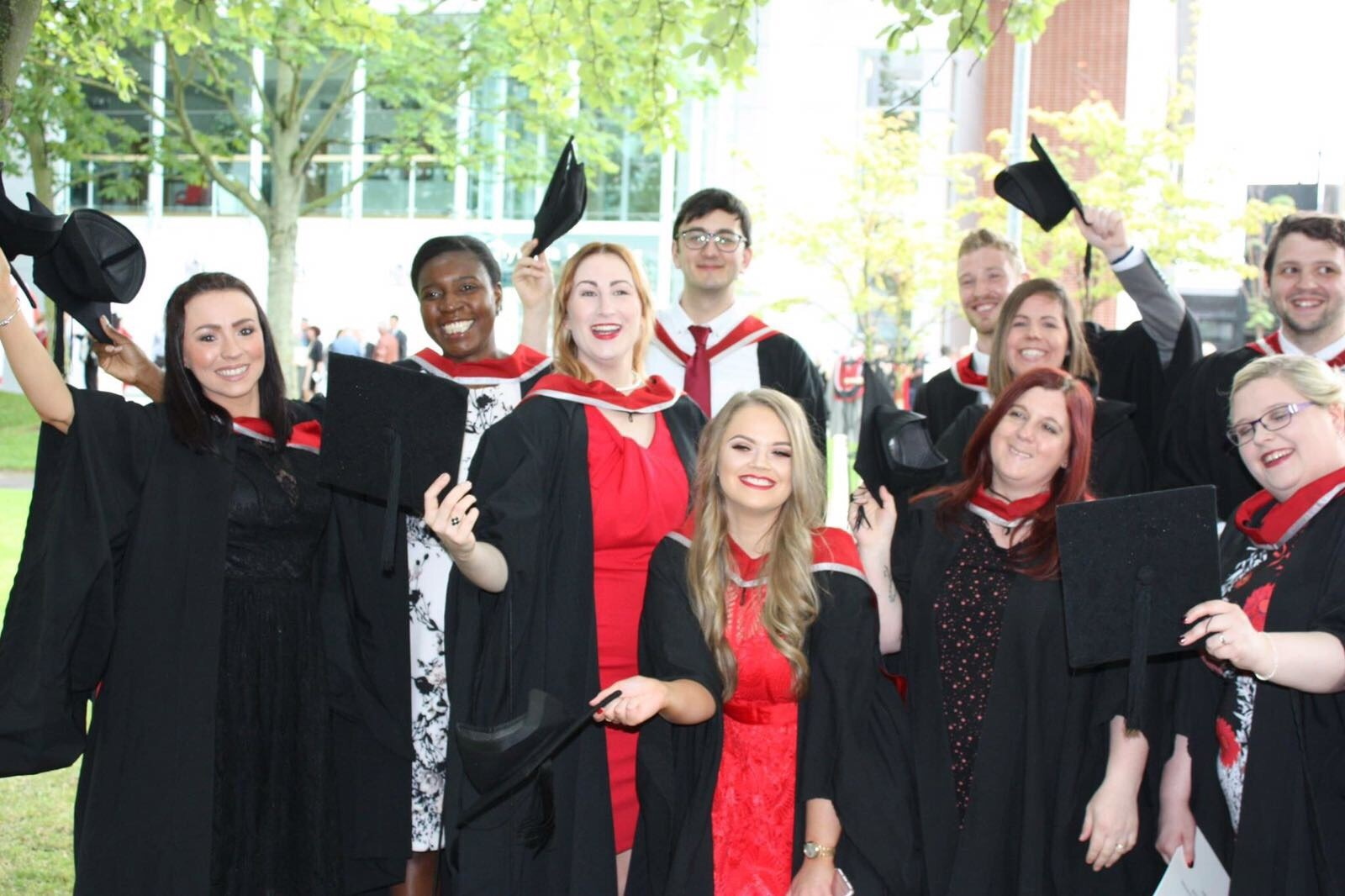 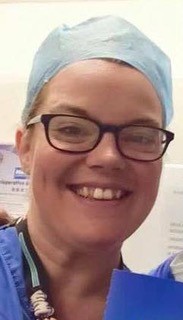 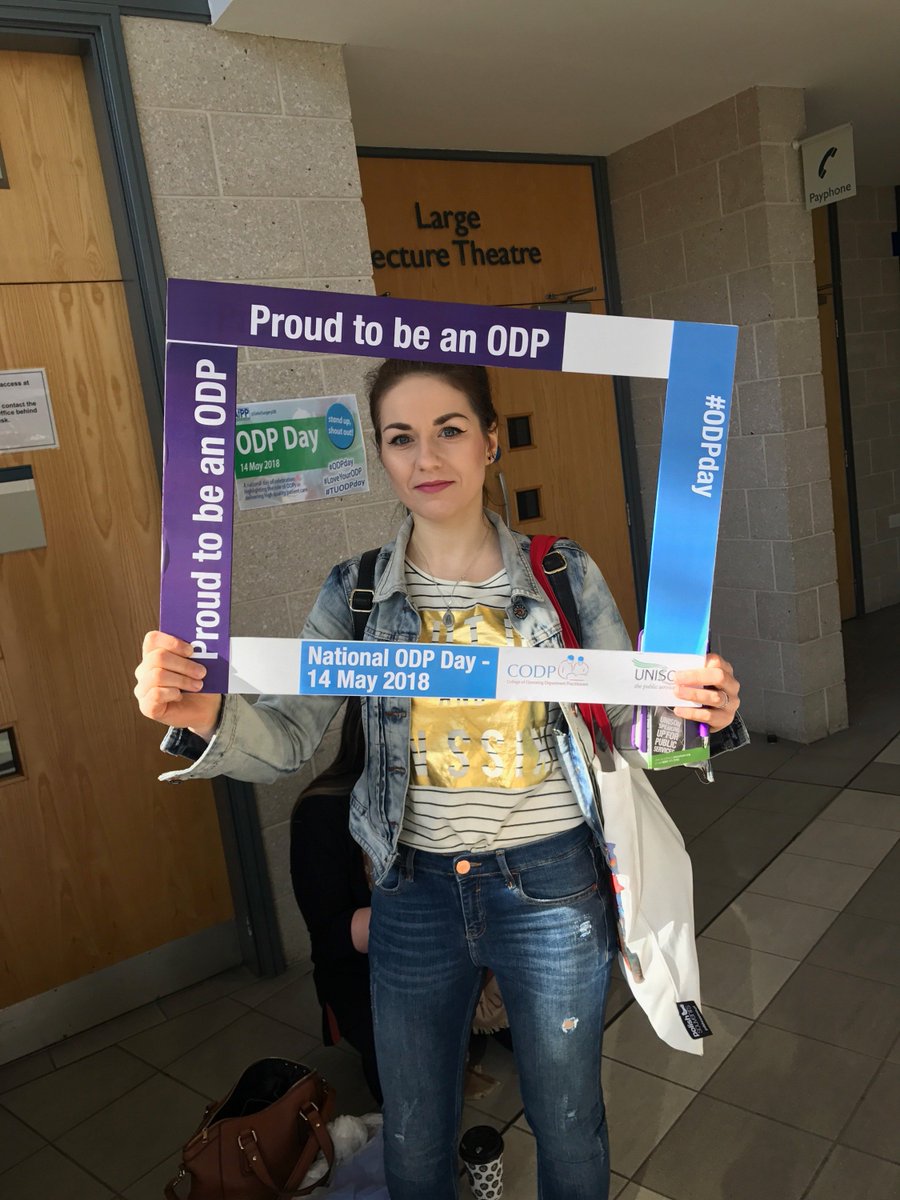 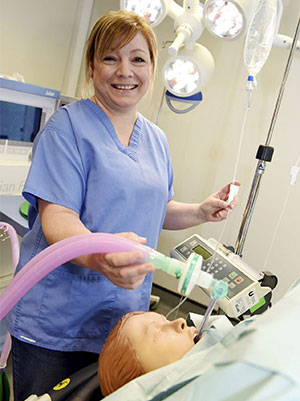 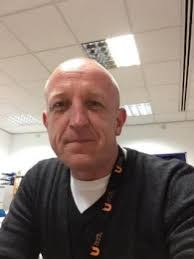 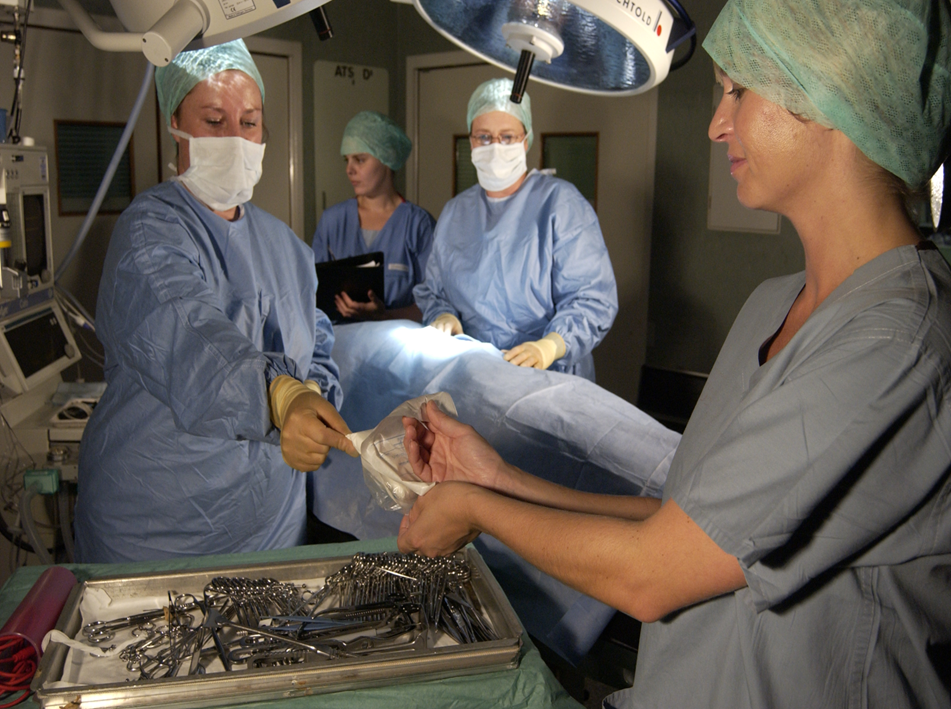 Proud of the ODPs we’ve trained

Proud to continue training
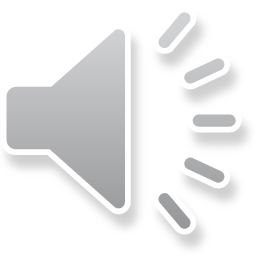 BSc (Hons) Operating Department Practice Studies​
​
Become one of the team
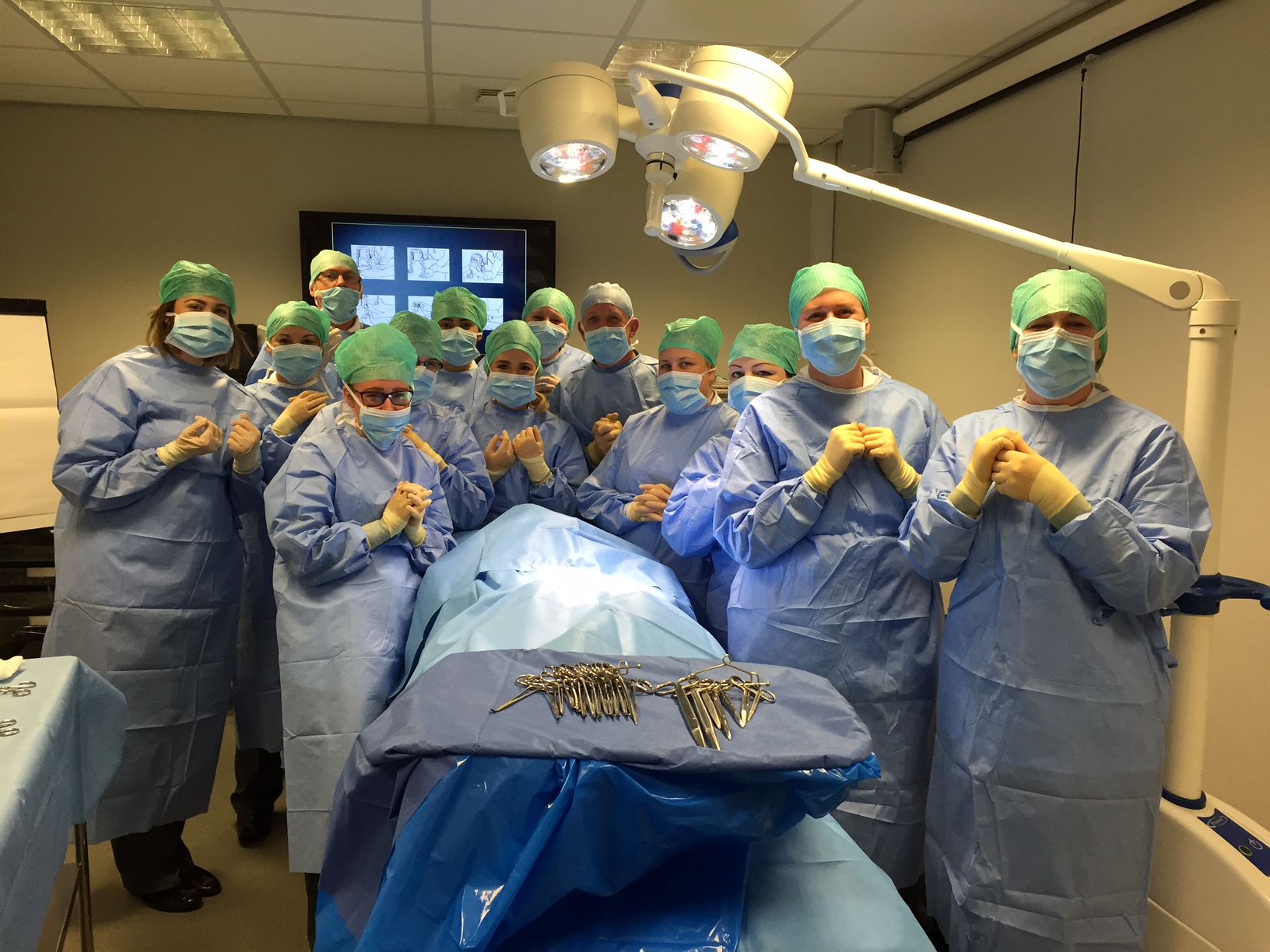 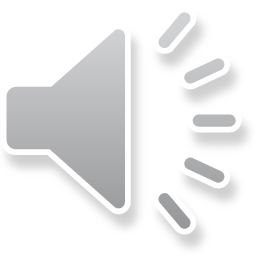 Celebrate 
National ODP Day
Join us at 8.00pm on Thursday 14 May along with our ODPs and theatre teams by clapping to say thank you.
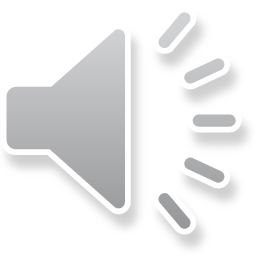